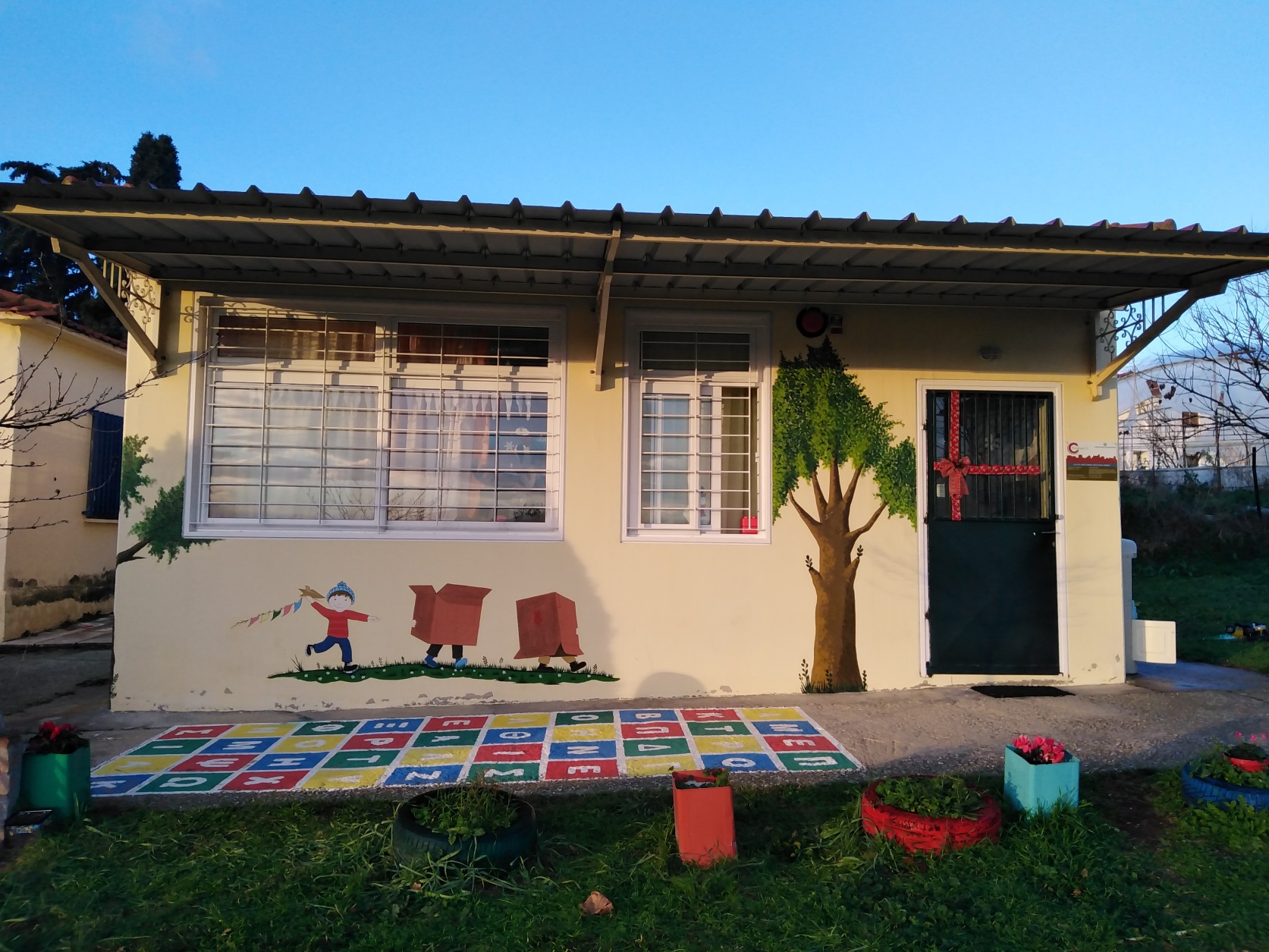 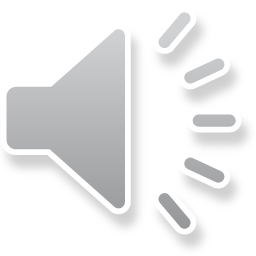 1ο ΝΗΠΙΑΓΩΓΕΙΟ ΛΑΚΚΙΑΣ